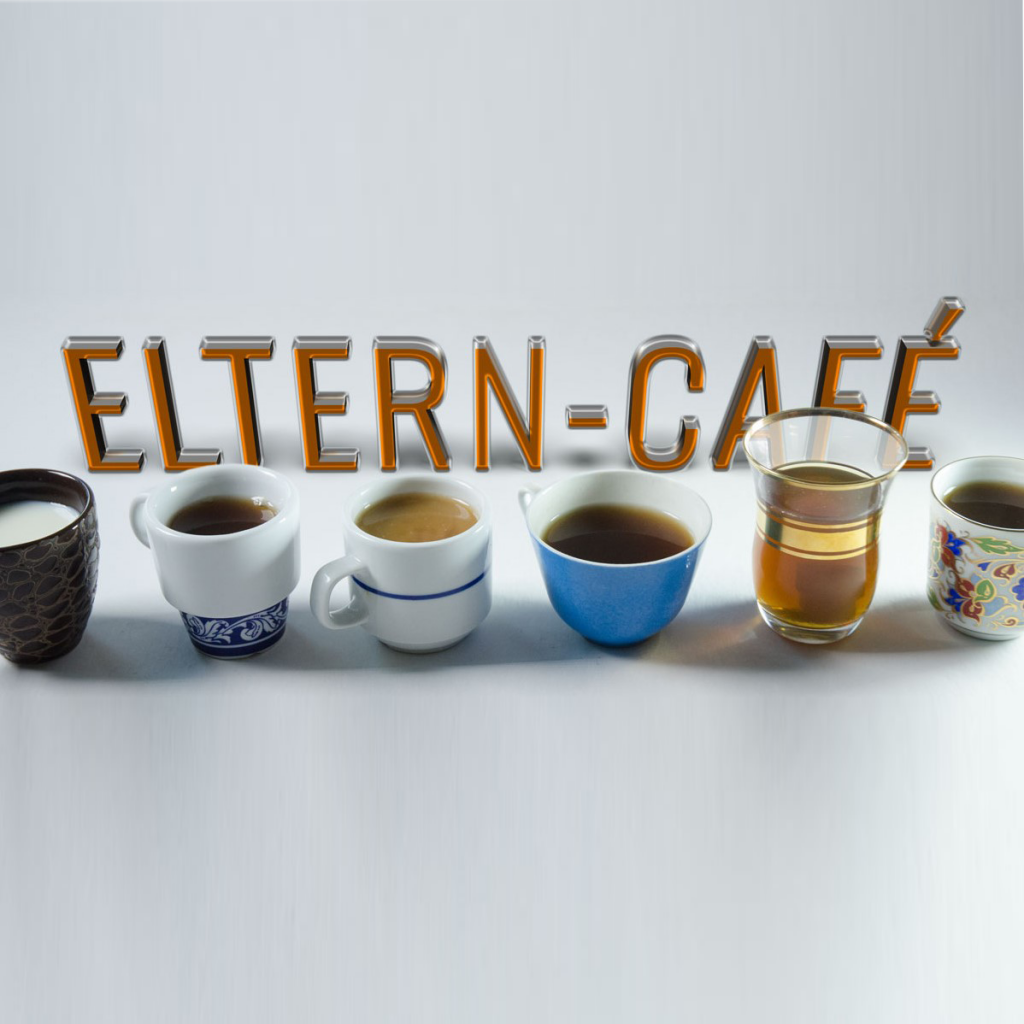 Einladung zum ElternCafé 
Eltern von SchülerInnen der Sekundarschule Wydenhof
 und 5./6. Primar

Sekundarschule im Gespräch

In entspannter Atmosphäre ins Gespräch kommen, andere Eltern kennenlernen, sich über Schulsystem und Elternsein austauschen, die Gemeinschaft stärken.

Wir laden Sie herzlich zum ElternCafé ein. 

Wir freuen uns auf Sie. 
ElternForum Wydenhof
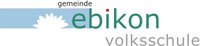 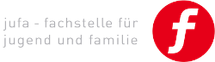 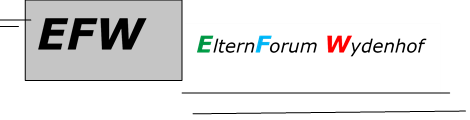 ElternCafé 

Jugendhaus Phönix, Lindenhof Ebikon

Mittwoch, 1. Februar 2023
19:00 – 21:00 Uhr

Samstag, 6. Mai 2023
10:00 – 12:00 Uhr

Donnerstag, 21. September 2023
19:00 – 21:00 Uhr

Samstag, 25. November 2023
10:00 – 12:00 Uhr

Donnerstag, 22. Februar 2024
19:00 – 21:00 Uhr

Samstag, 4. Mai 2024
10:00 – 12:00 Uhr



Mitbringen
Fragen und Lösungen zur gemeinsamen Diskussion
über Schule und Elternsein
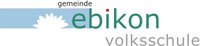 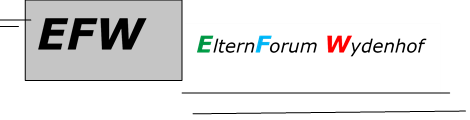 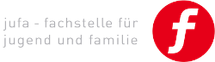